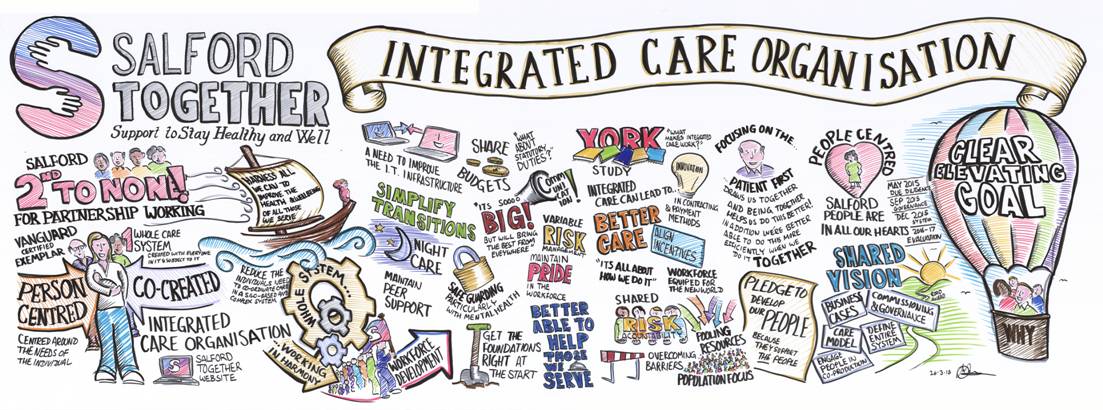 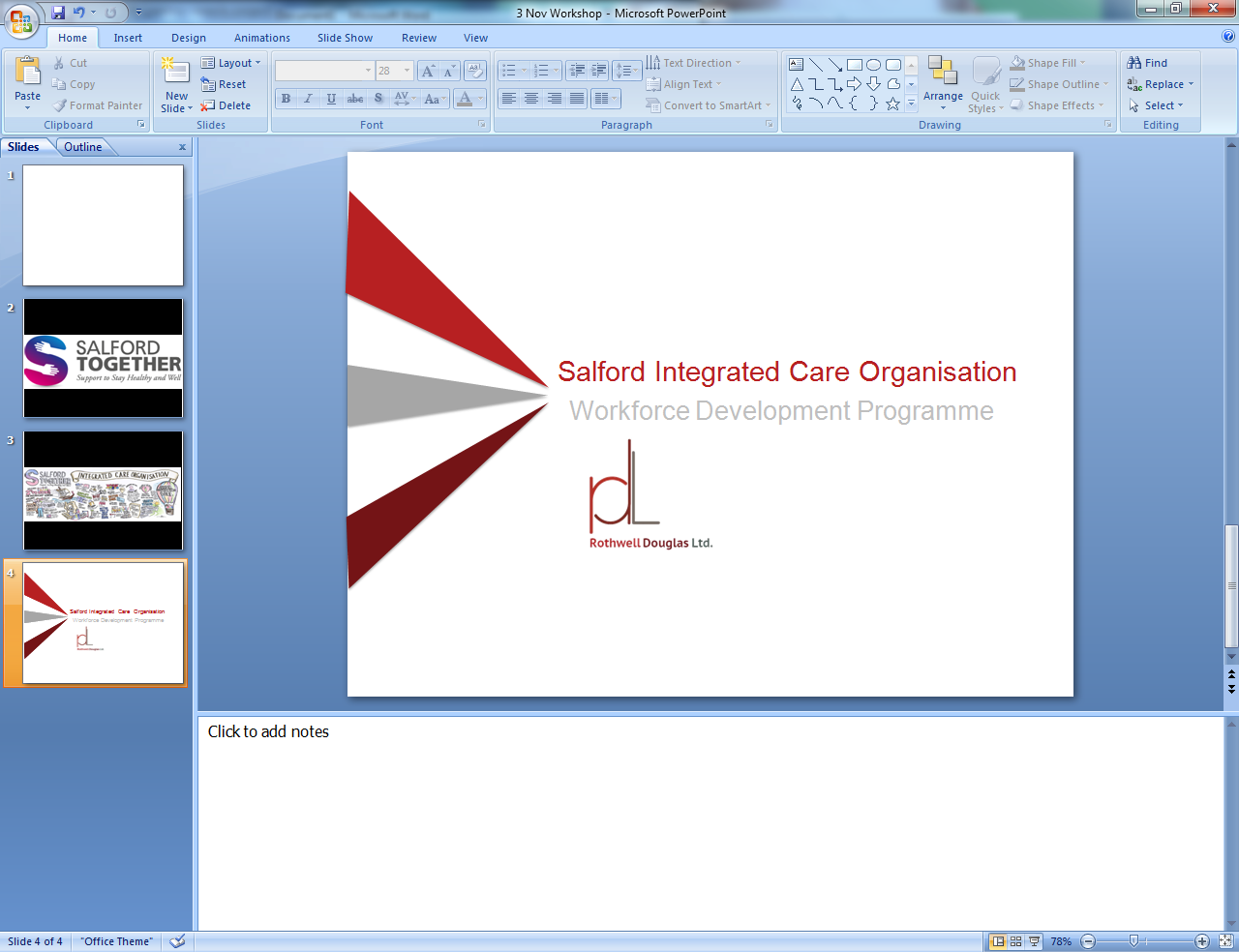 Lessons learned…
What tools could be used to continue to support a workforce to build and maintain the right culture for this journey?